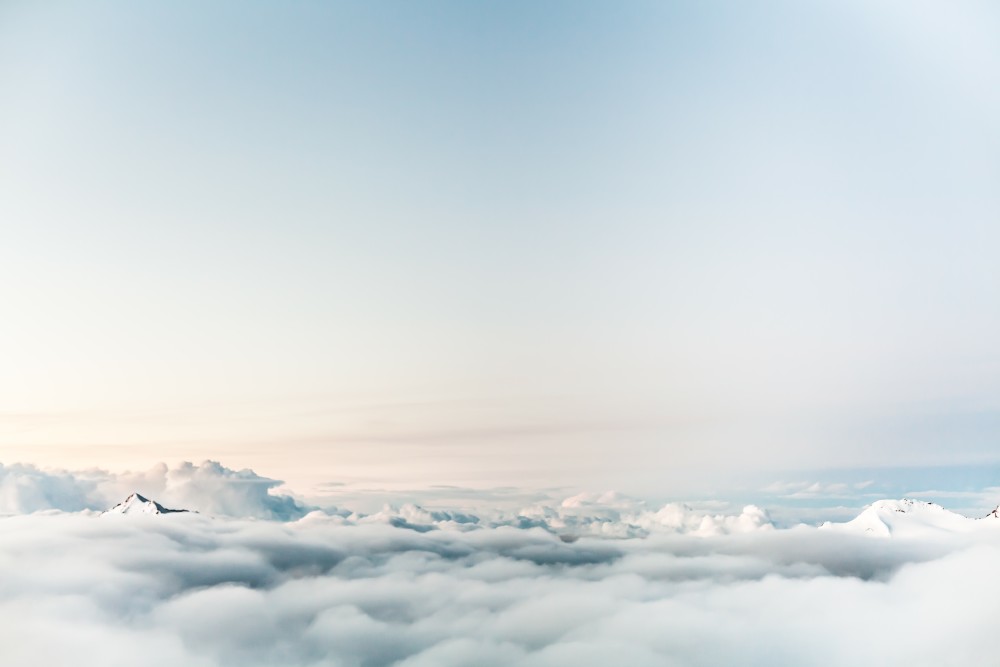 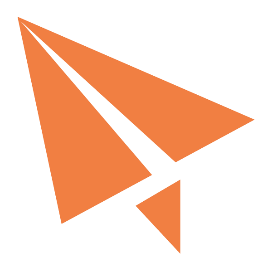 台湾学术文献数据库
牛津、剑桥、哈佛、史坦佛大学的共同选择
长安大学
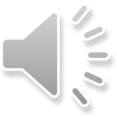 CONTENTS
01
数据库简介
02
特色资源及使用帮助
03
发文引文渠道
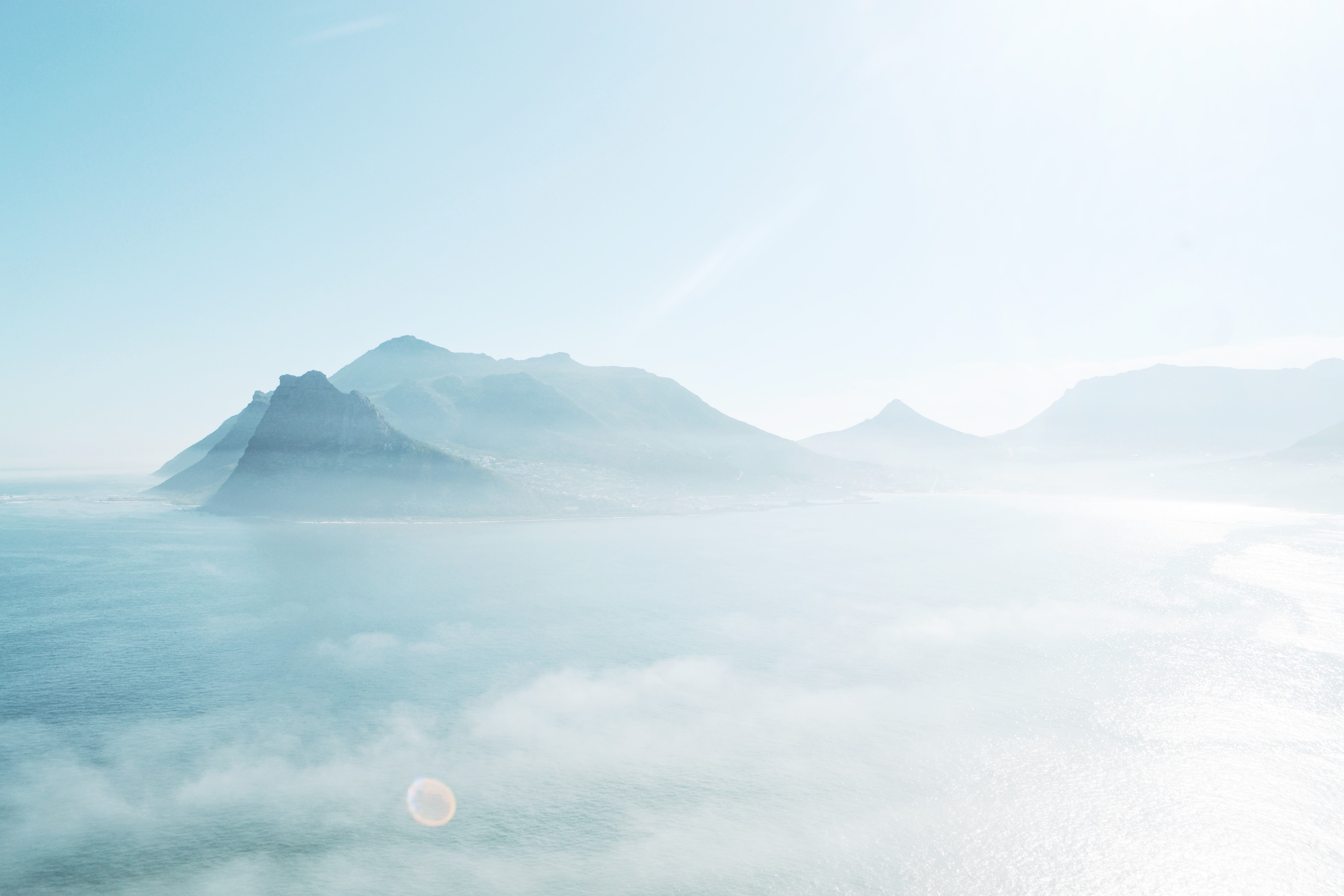 1
数据库简介
St
特色资源试用帮助
发文引文渠道
核心价值
数据库简介
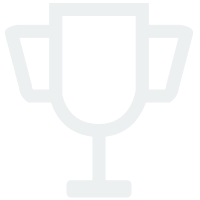 台湾学术文献是台湾收录量最大的数据库
全球客户超过1,000 家，是查找台湾学术研究资源的首要选择
http://www.airitilibrary.cn
全库资源于2014全部取得国家新闻出版广电总局批文
新出审字[2012]721号、[2014]46号
产品内容概览
总库-台湾学术文献数据库
一站式完整收录，最精华的台湾学术文献
1
子库-台湾人社学术文献数据库
2
总库&子库
同根同源，发展出的台湾地区特色人社内容
子库-台湾科学学术文献数据库
3
接轨世界，重要科学学术研究
4
子库NEW -台湾电子书数据库
精选台湾学术出版社书籍,学术书籍为主
产品内容概览
台湾学术文献数据库

收录730,000 余篇学术文献(+60,000篇)
18%
学位论文
包含1,964 种期刊(+153种)
82%
期刊文章
62 所台湾高校学位论文
收录最全面
产品内容概览
8%
1,964种学术期刊中

包含1,814 种台湾期刊，着重提供台湾学术内容(+130)
其他地区
92%
其余西文期刊，100%  仅收录核心期刊，
与繁体中文内容相辅相成
台湾期刊
全面的台湾内容，
                 佐以其他地区精华。
产品内容概览
109
71
台湾期刊总数
21
100
华艺收录
66
5
18
5
TSSCI
THCI
A&HCI
ESCI
核心期刊收录率高
产品内容概览
13万余篇学位论文中  (+20,000)

约30%  来自台湾顶尖高校台大
70%
其他高校
国际指标： 收录内容中，24校进入ESI指标

特色学科：兼顾教育、艺术特色学校
台湾大学
30%
顶尖高校、特色人文学科兼具
产品内容概览
总库-台湾学术文献数据库
一站式完整收录，最精华的台湾学术文献
1
子库-台湾人社学术文献数据库
2
总库&子库
同根同源，发展出的台湾地区特色人社内容
子库-台湾科学学术文献数据库
3
接轨世界，重要科学学术研究
4
子库NEW -台湾电子书数据库
精选台湾学术出版社书籍,学术书籍为主
产品内容概览-人社
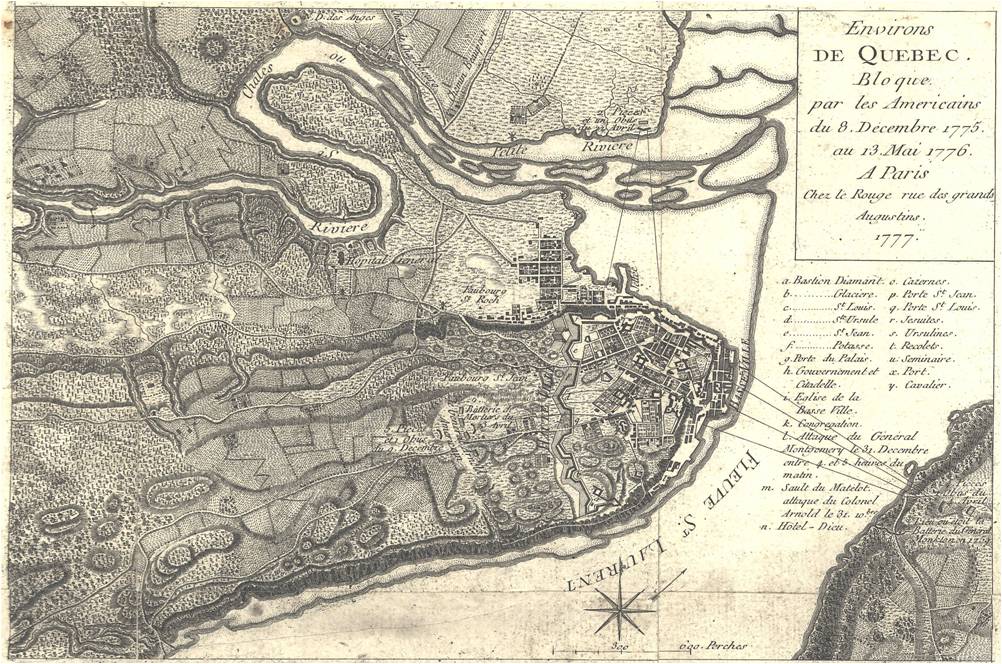 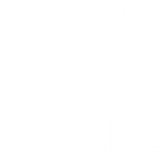 文献结构严谨
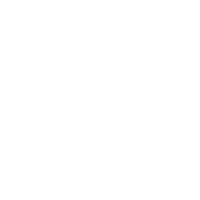 收录年代最久远、完整丰富
产品内容概览-人社
45,000
1, 321
293,000
4.5万篇学位论文
(+15,000)
1,321种期刊(+108)
29万篇期刊文献(+20,000)
产品内容概览-人社
36,437
21,276
95
68
8,523
5,363
7
5
台湾大学
顶大
ESI
特色学科
TSSCI
THCI
SSCI
A&HCI
收录重要人社核心期刊
收录精华学位论文
产品内容概览-人社
台湾ESI社科文献排名亮眼
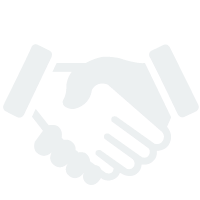 (基本科学指标，Essential Science Indicator)
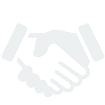 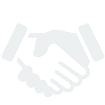 22所台湾高校社会科学论文进入全球被引用数排名前1%
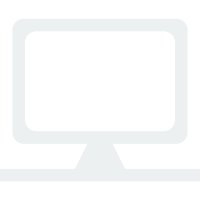 ESI社科排名  台大第一、成大第二(华艺独收)
产品内容概览-人社
2018世界大学领域排名，台师大「教育」排亚洲第三
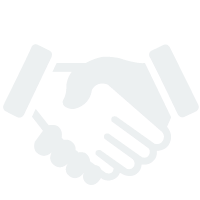 英国泰晤士高等教育专刊，陆续公布2018世界大学专业领域排名……台师大教育领域在全球排第22名，在亚洲则仅次于香港大学和香港中文大学，排名第三。
~ 2017/12 , 《联合新闻》
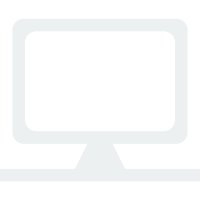 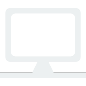 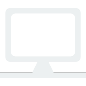 台湾有三校超过大陆，分别是台师大(22名)、台科大(45名)、中山大学(82名)。
~ 2017/12 , 《联合新闻》
产品内容概览
总库-台湾学术文献数据库
一站式完整收录，最精华的台湾学术文献
1
子库-台湾人社学术文献数据库
2
总库&子库
同根同源，发展出的台湾地区特色人社内容
子库-台湾科学学术文献数据库
3
接轨世界，重要科学学术研究
4
子库NEW -台湾电子书数据库
精选台湾学术出版社书籍,学术书籍为主
产品内容概览-科学
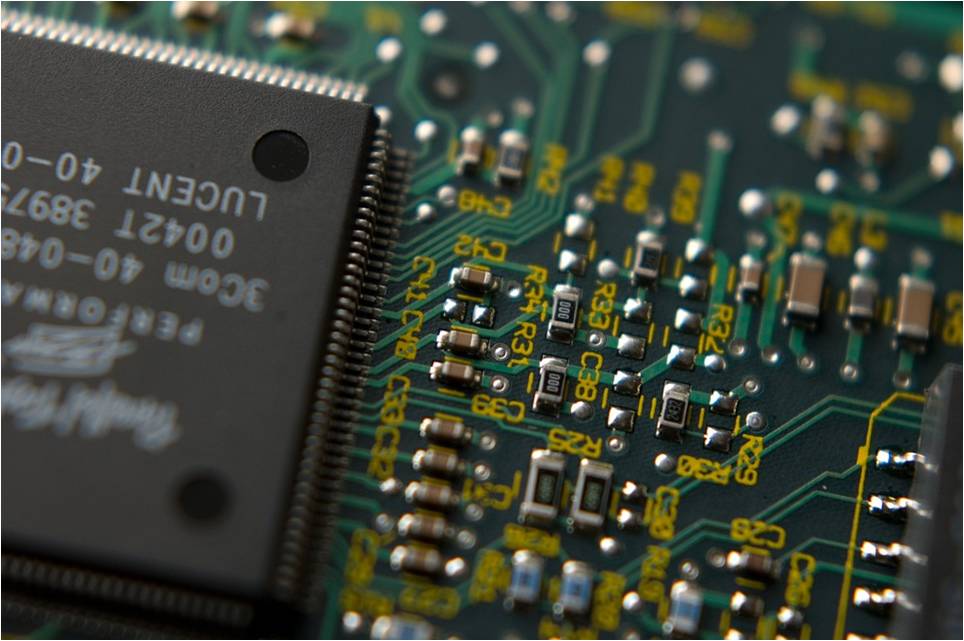 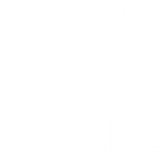 医学、材料、化学、工程、生科、电机等专业，进入世界排名前1%
产品内容概览-科学
90,000
788
289,000
9万篇学位论文
(+10,000)
788种期刊
(+55)
28.9万篇期刊文献
(+20,000)
产品内容概览-科学
90,188
98
71,761
26
26
29,985
7
台湾大学
顶大
ESI
SCIE
EI
INSPEC
MEDLINE
收录重要科学核心期刊
收录精华学位论文
产品内容概览-科学
自然科学论文杰出500所大学 台湾6校
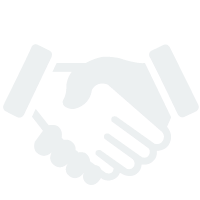 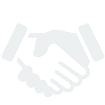 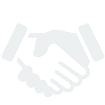 自然出版集团(Nature)最新公布「2017自然指数排行榜」，列出去年在自然科学领域论文研究表现杰出的500大，台湾有六所大学进榜。
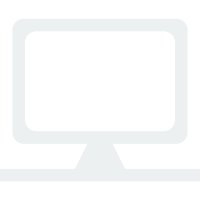 分别是台大148名、清华大学199名、交通大学280名、成功大学431名、中央大学438名、台师大448名。
产品内容概览-科学
硅谷创投大咖P&P看台湾
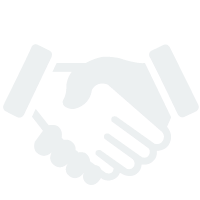 Christian表示，就算从硅谷的角度来看，台湾的人才仍是最大的优势所在。
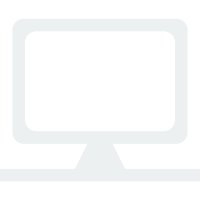 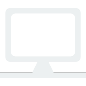 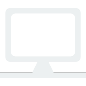 不管在教育或科学科技方面台湾都拥有高水平表现，其中电子制造产业，绝对是台湾放眼全世界举足轻重的重点因素之一。
~2018 ,《数位时代》
2019 更新情况
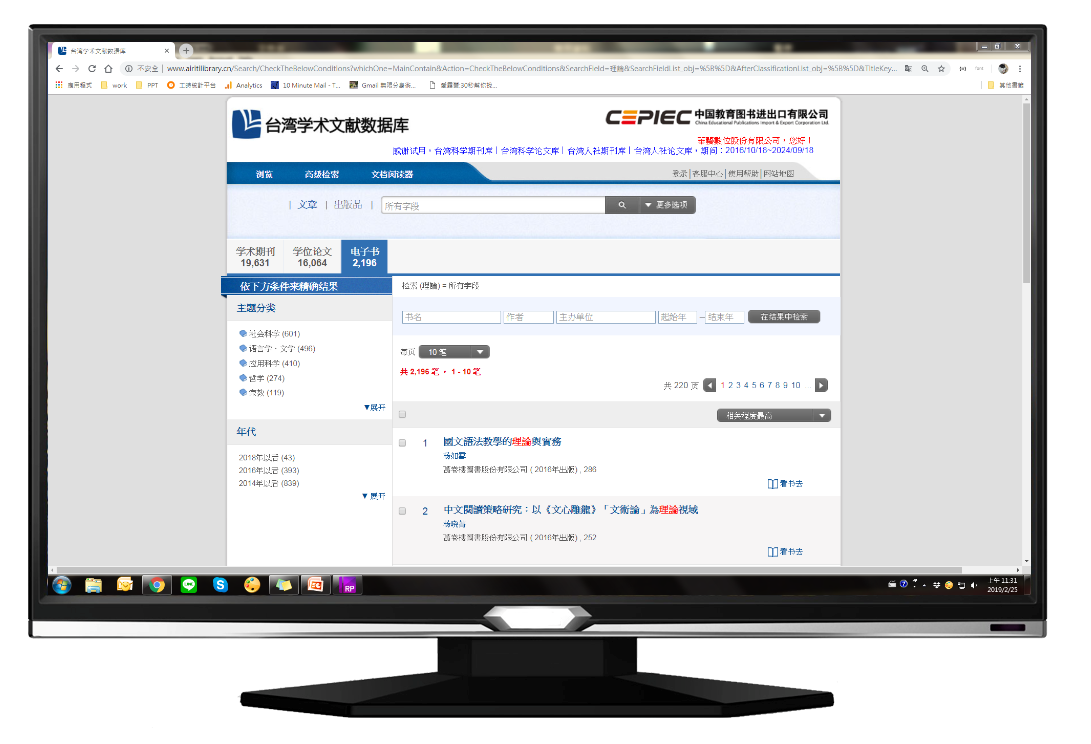 收录内容与平台服务持续成长
从2018到2019，华艺在线图书馆持续致力于提供更丰富的收录内容，与多元化的平台服务。
2019 NEWS
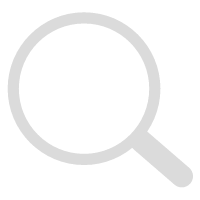 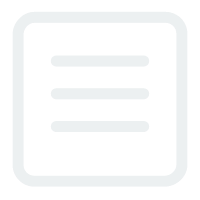 更多资源类型
更多学术文献
收录更完整的台湾学术资源
增设台湾电子书资源，实现学术文献及书籍的一站式整合检索。
新收录145种期刊
 增加12万篇期刊论文
 增加2万篇硕博士论文
期刊及论文内容的加深加广
   其他类型-电子书学术资源的加入
台湾电子书
NEW - 台湾电子书数据库
4
与学术文献相辅相成，可一站查全台湾出版的各式资源
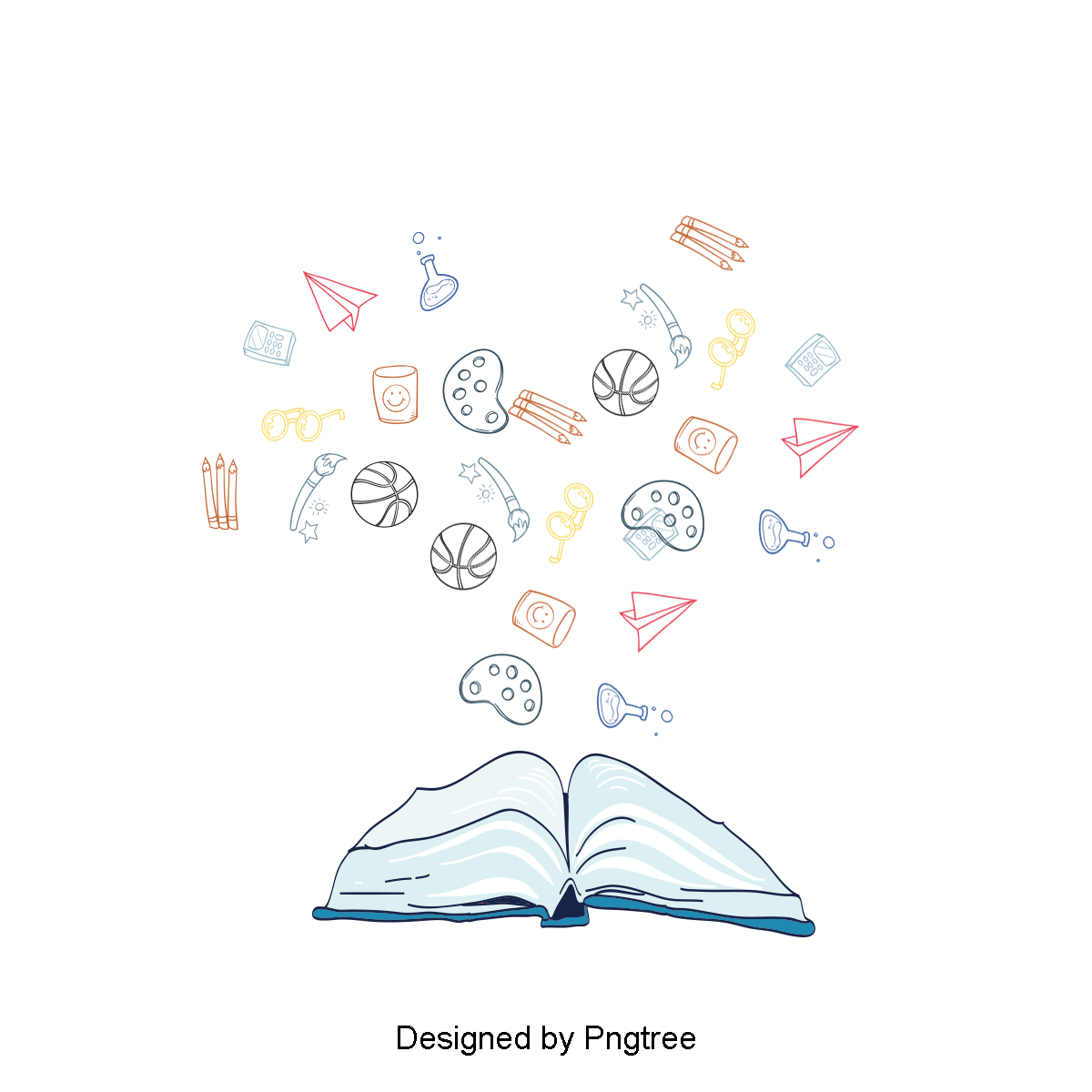 全新资源
台湾电子书（台港澳）
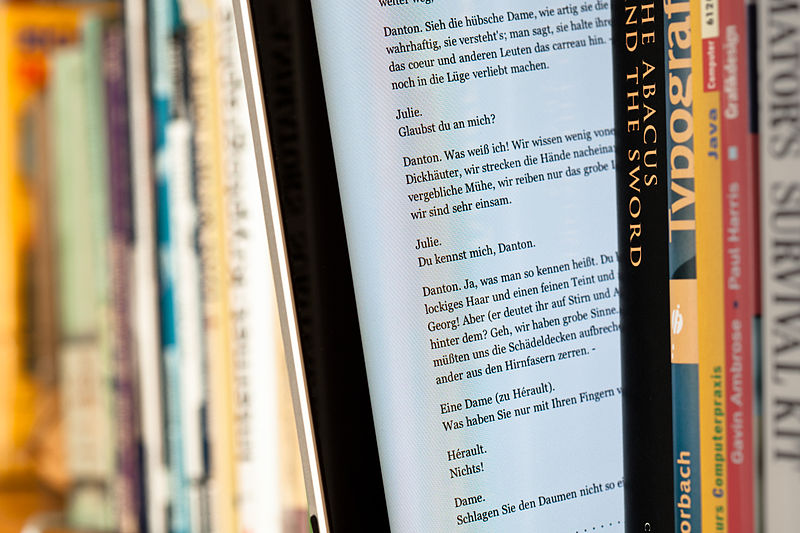 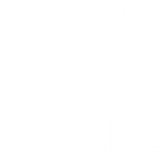 精选台湾学术出版社书籍，支持电子书随身阅读
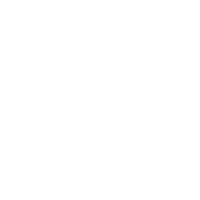 整合到华艺学术文献数据库，实现一站检索
台湾电子书
20,000
1,000
30,000
2万本学术类书籍
1,000家出版社
3万本电子书
台湾电子书
在华艺学术文献数据库，一次满足文章及电子书的检索、浏览等功能！
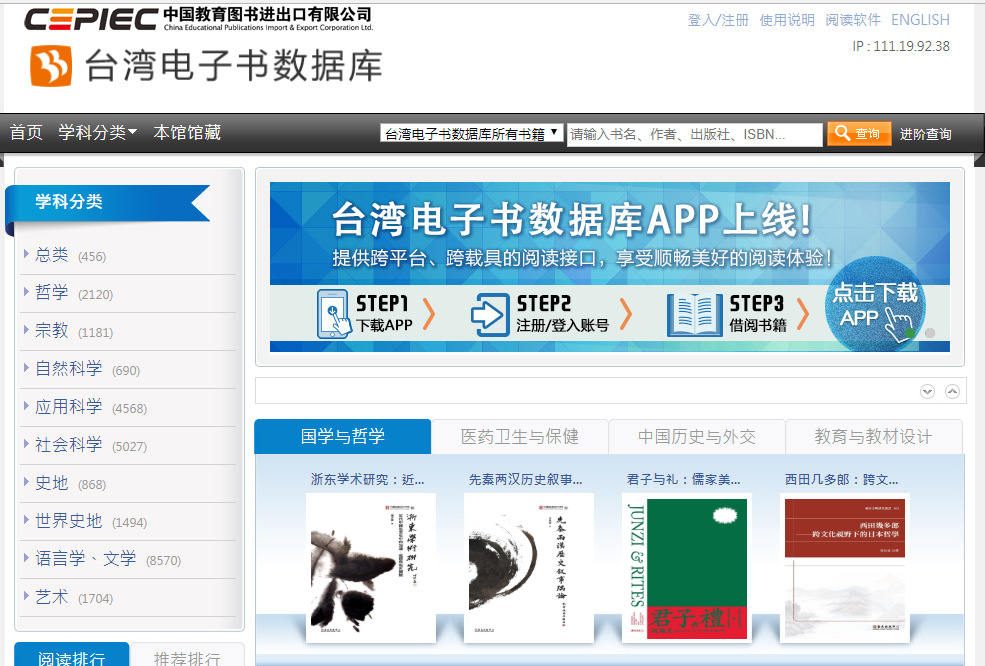 http://www.airitilibrary.cn
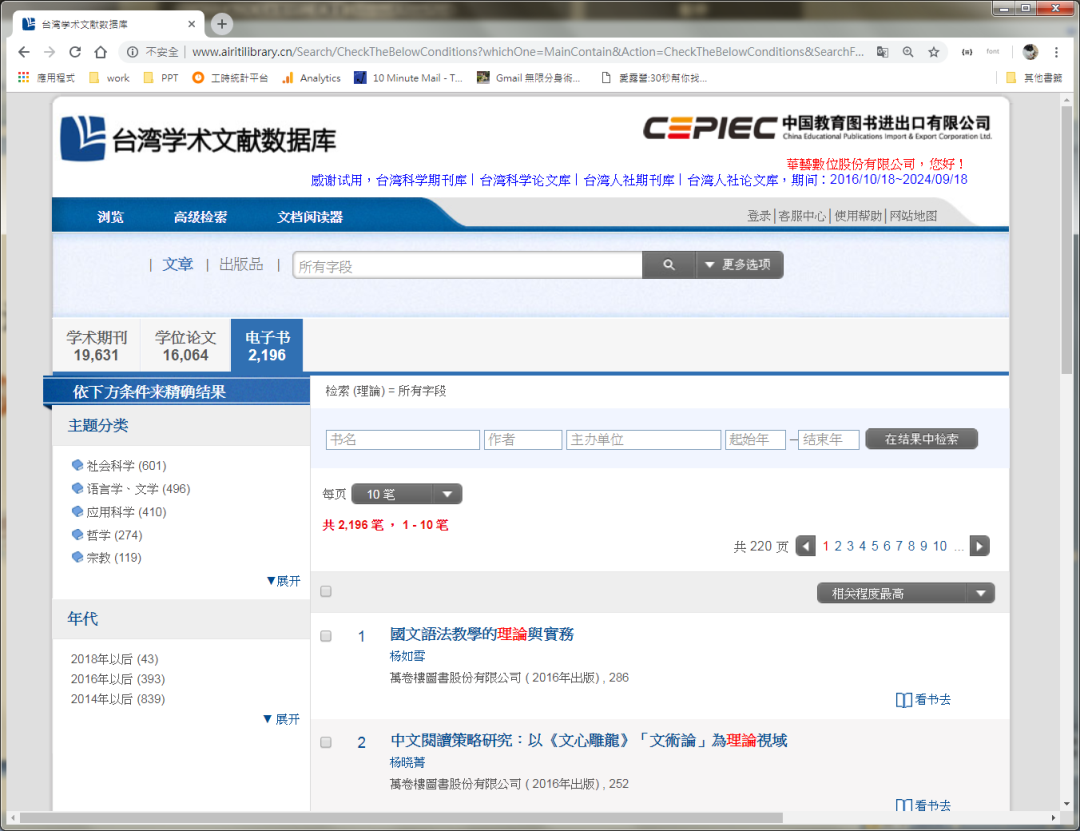 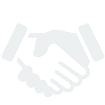 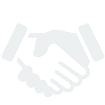 http://ebooks.airitilibrary.cn
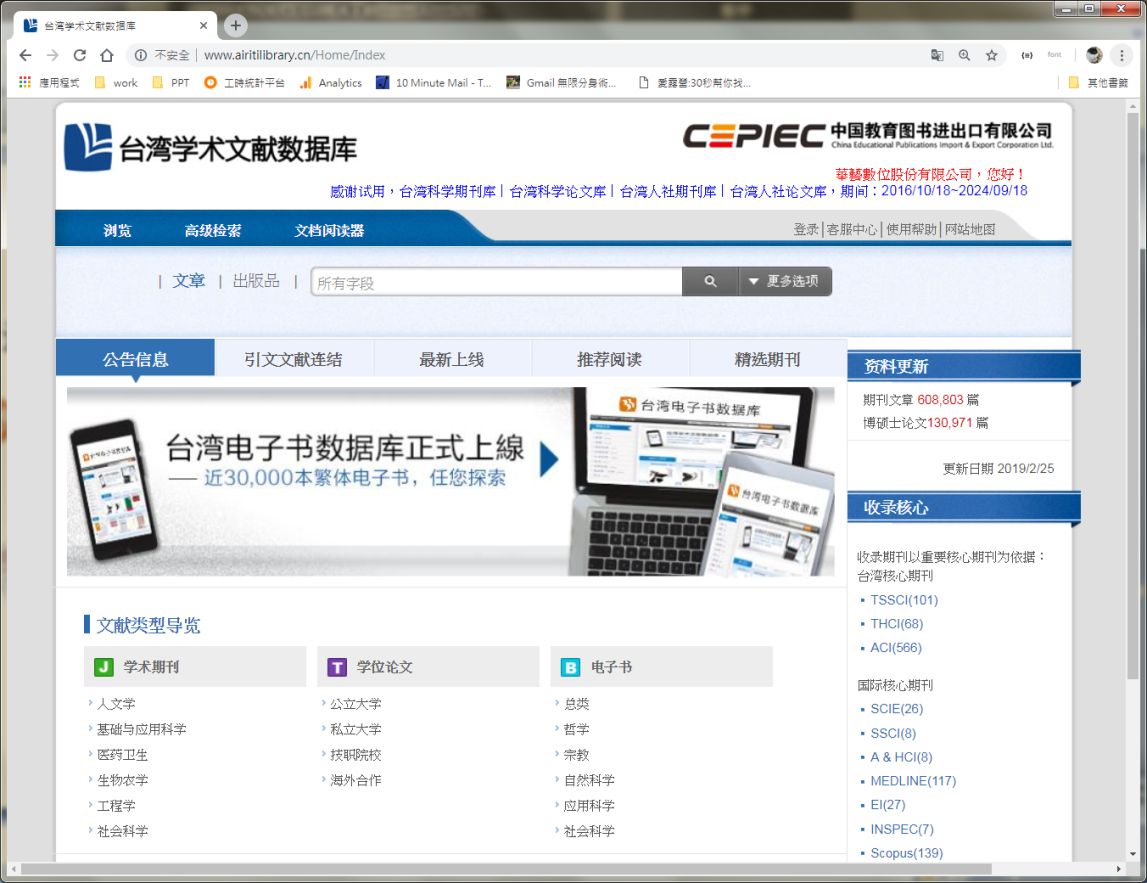 精选台湾学术出版社，如：台湾大学出版中心、天下文化、台湾经济研究院、”国史馆”……等。
APP功能介绍
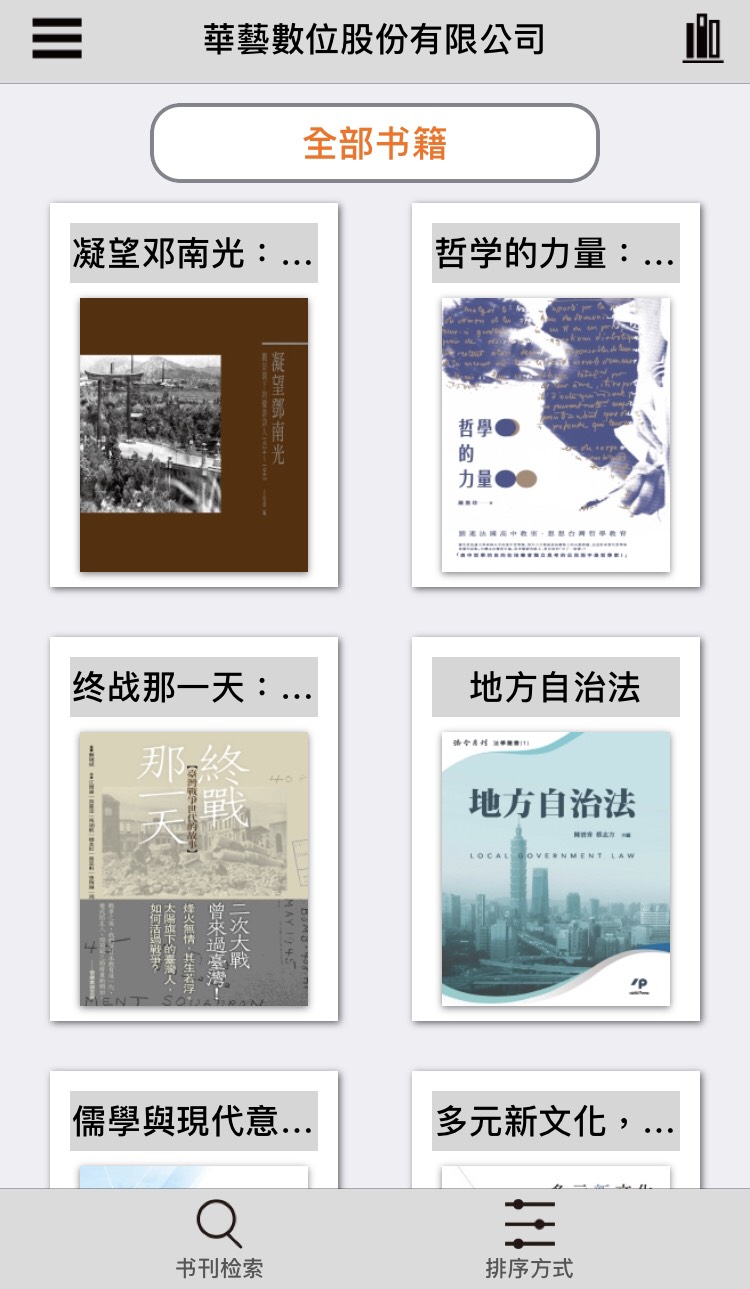 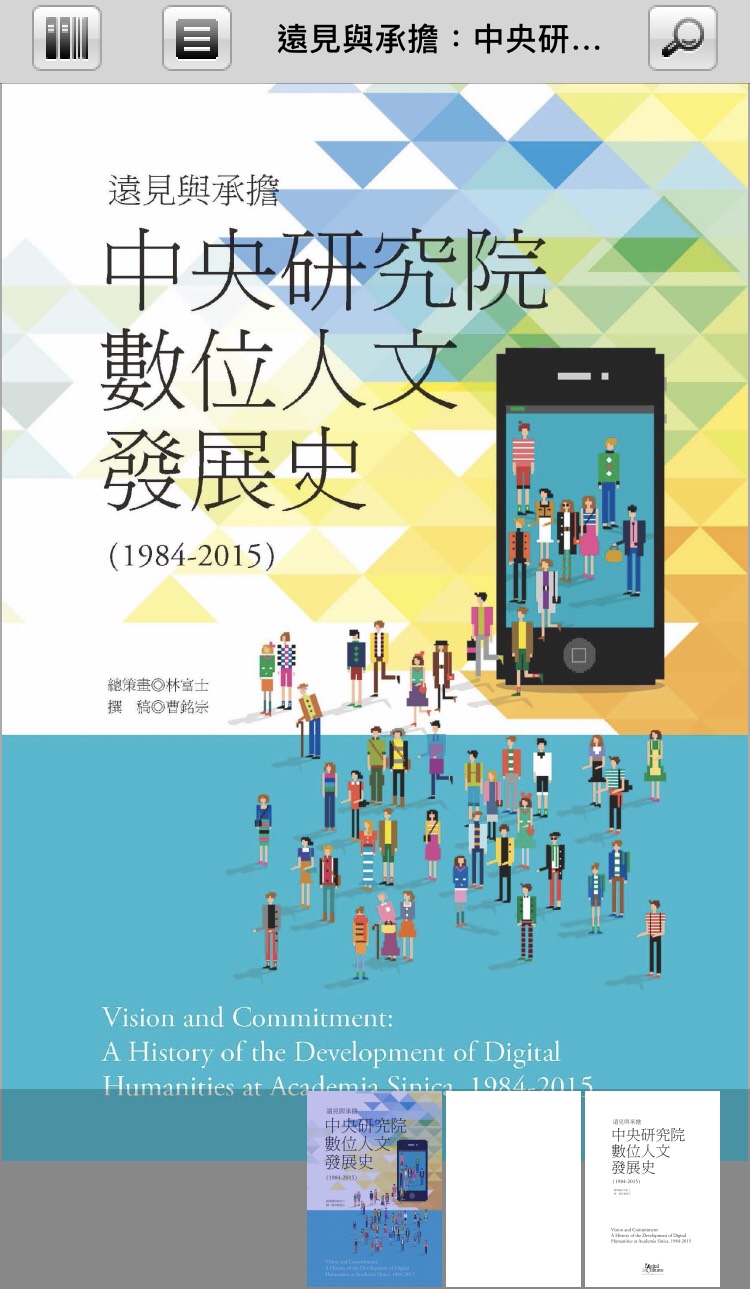 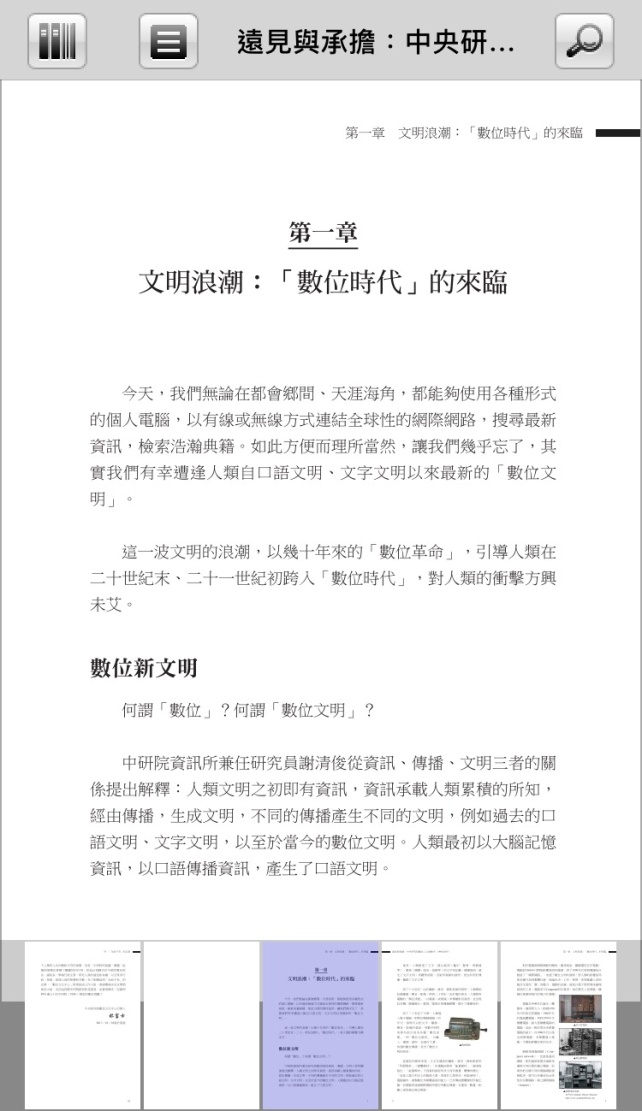 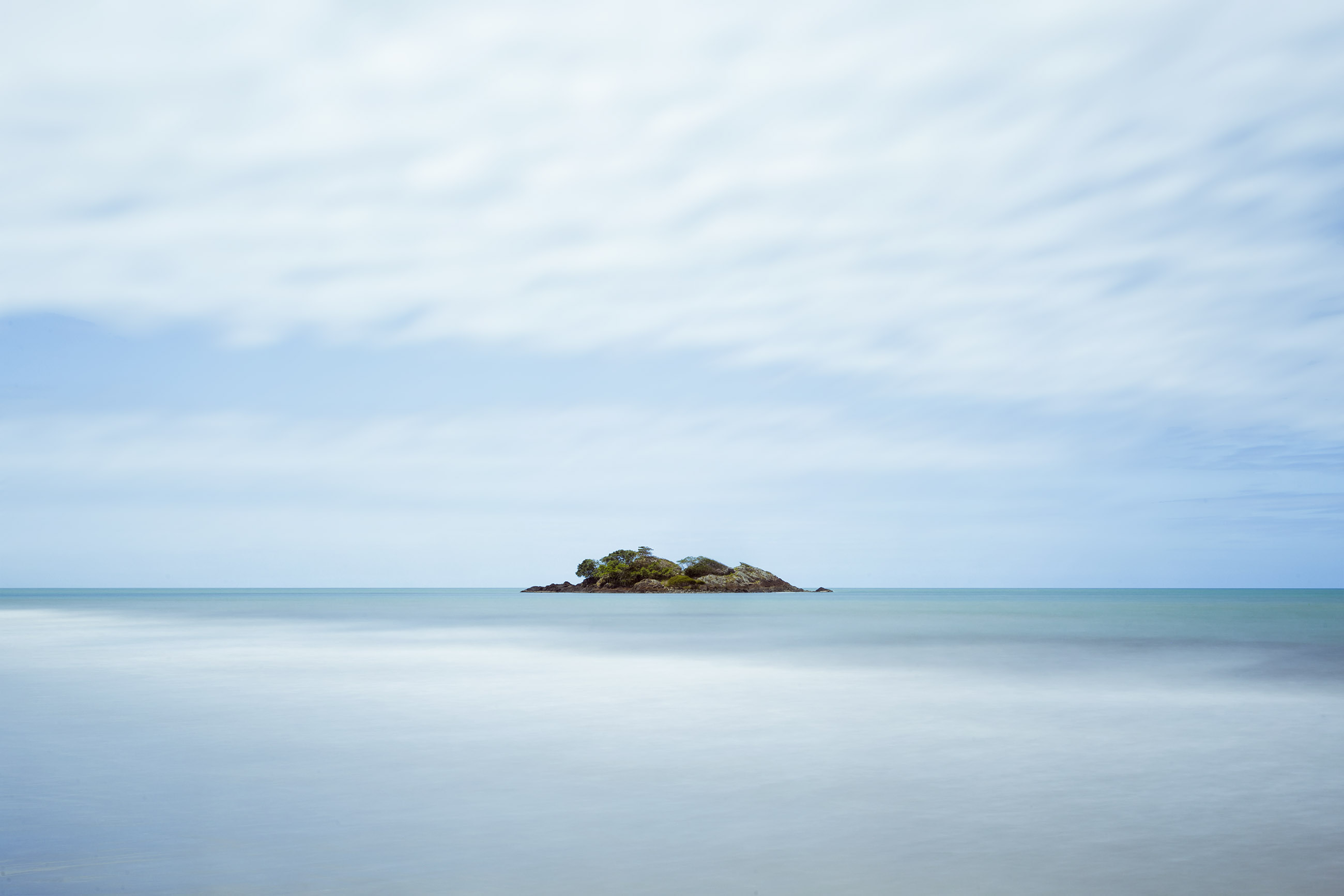 2
数据库简介
特色资源使用帮助
rd
发文引文渠道
核心价值
特色资源
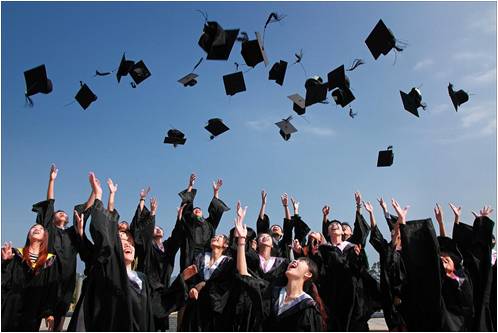 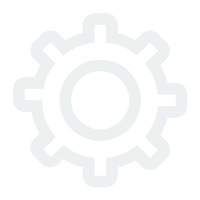 独家收录台湾学位论文的数据库
顶尖高校论文数占90% 以上
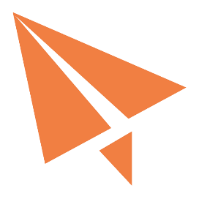 2018亚洲大学排名调查：台大、清华、成大均上榜
台湾地区共11所大学进入亚洲前百大，台湾大学排名第25、清华大学排名第33、成功大学则位居35。
 -- QS World University Ranking
特色资源
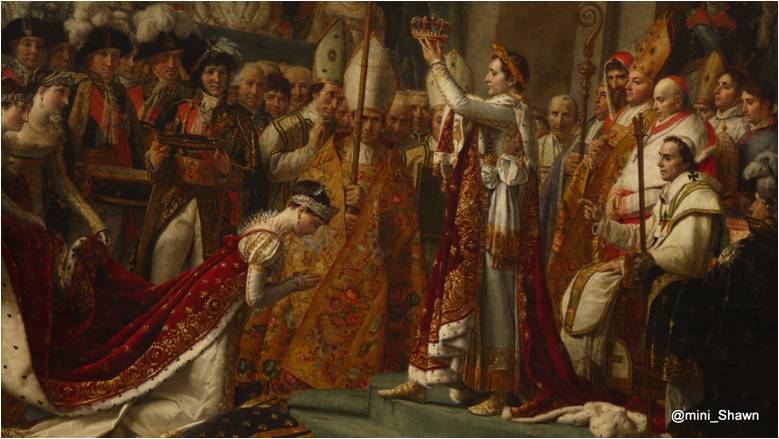 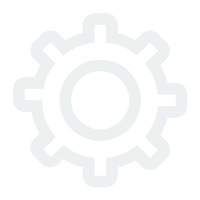 国际顶尖指标ESI
收录24校ESI各领域顶尖高校论文
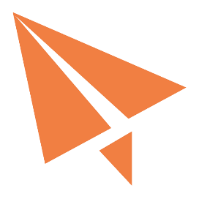 唯一收录 台湾大学学位论文
不容忽视的学位论文价值：
期刊论文原型、实验室大成果中的重要小拼图
特色资源
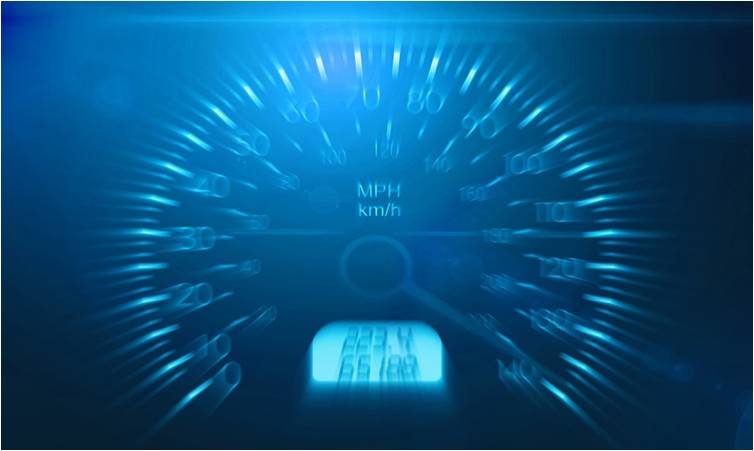 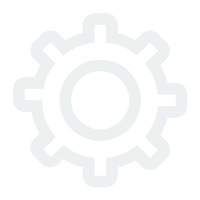 更新最实时
致力提供您最新的学位论文著作
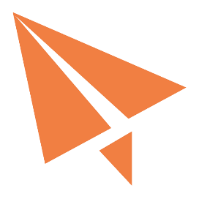 学位论文最新已更新至2019年1月份！
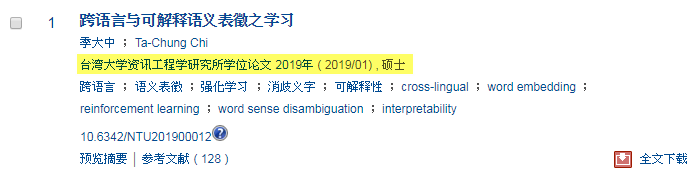 特色资源
数据丰富
合法安全
精准检索
交互引用
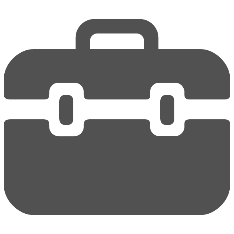 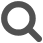 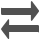 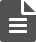 收录最完整的台湾学术内容--横跨期刊与学位论文电子书
合法授权、进口、内容安全审读
规则高自由度并且精准分类
参考文献、被引用文献相互连结，查找更方便
特色资源
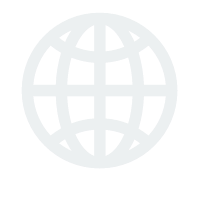 内地专属
客户认证
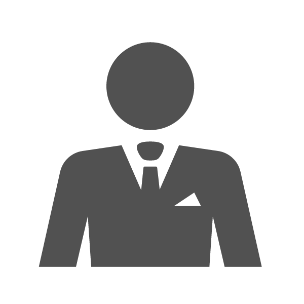 台湾学术文献
权威
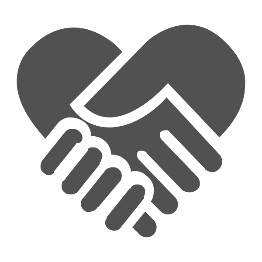 简繁互查、简繁转换阅读
高校客户遍及全球，超过1,000家客户的共同认证
使用帮助（现场演示）
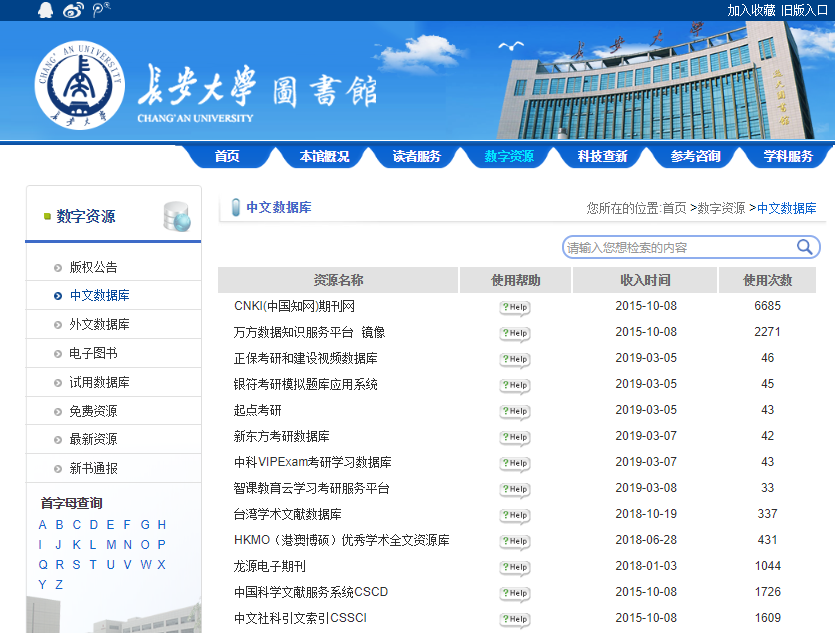 在华艺学术文献数据库，一次满足文章及电子书的检索、浏览等功能！
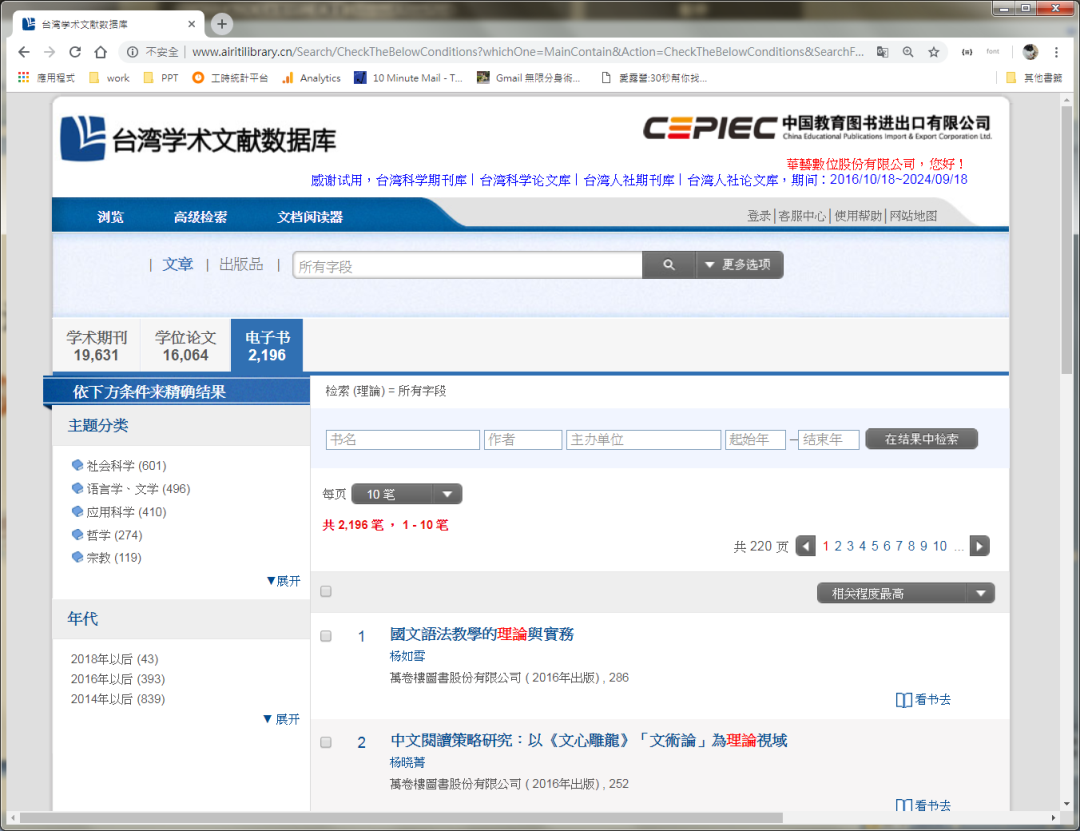 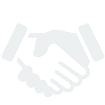 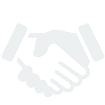 1、校内IP直接访问下载
2、校外账号密码登录
【台湾学术文献数据库】http://www.airitilibrary.cn
帐号：wangjing001密码：001wangjing
【台湾电子书数据库】  http://ebooks.airitilibrary.cn
帐号：wangjing001密码：001wangjing
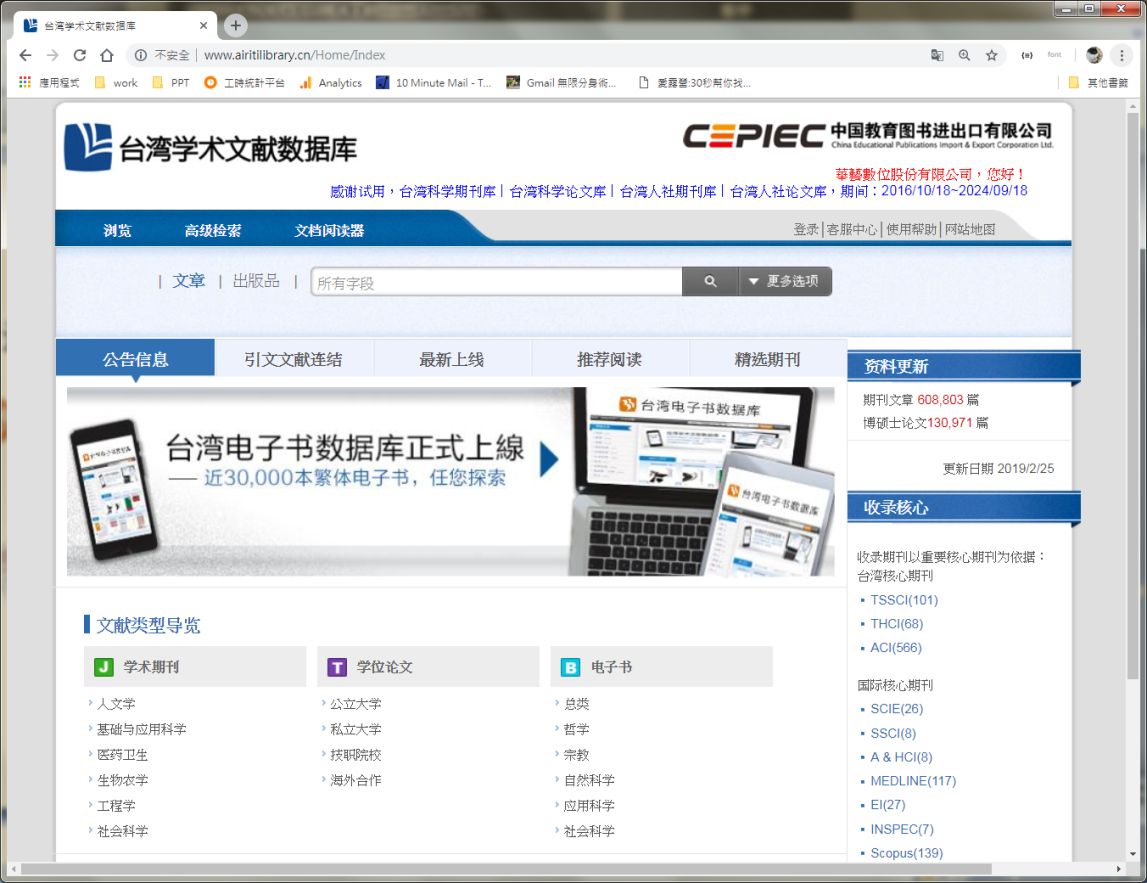 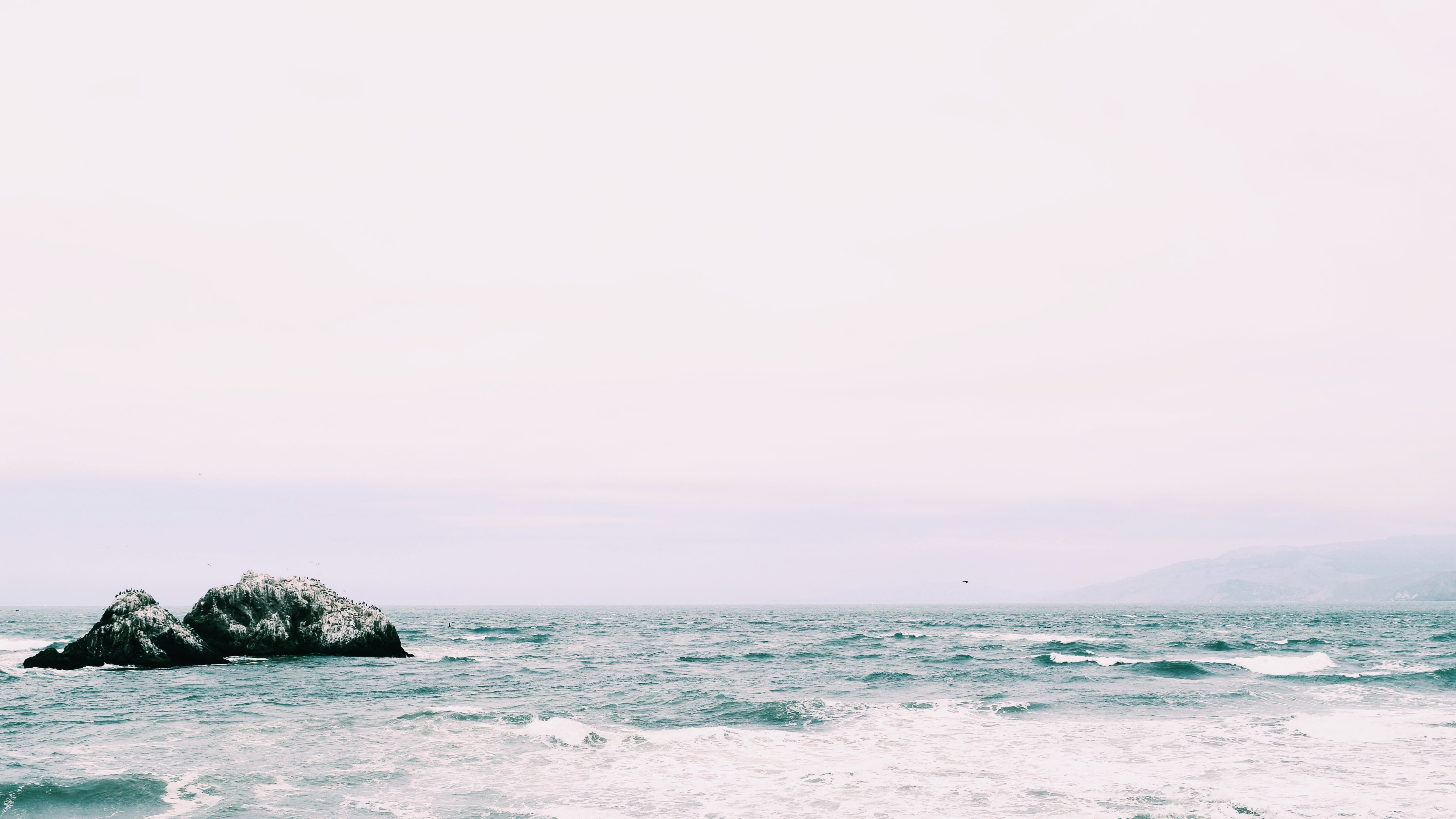 3
数据库简介
特色资源试用帮助
th
发文引文渠道
核心价值
合作客户包含欧洲、美国、加拿大、纽澳等约120家/台湾当地出版社均有合作
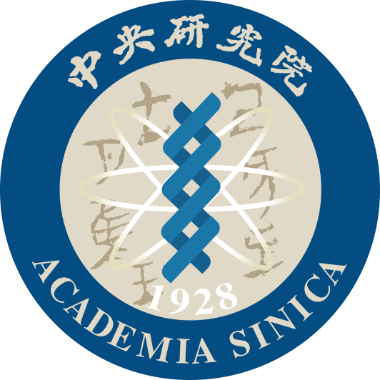 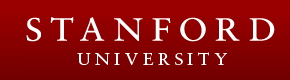 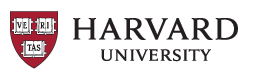 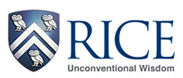 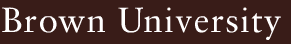 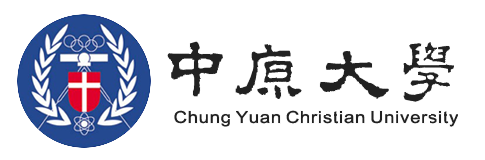 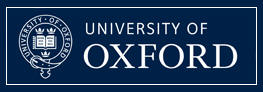 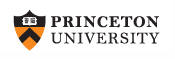 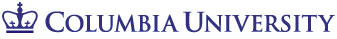 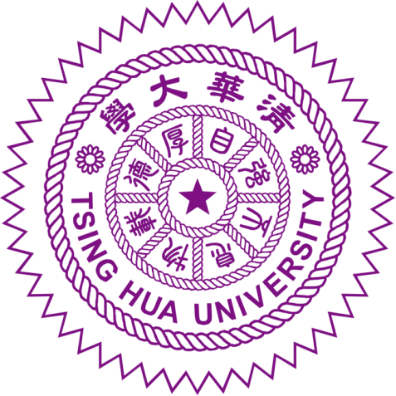 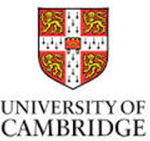 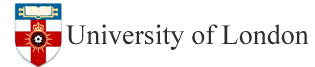 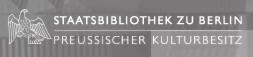 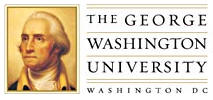 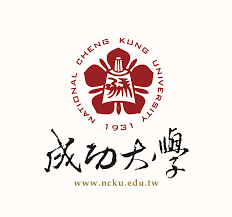 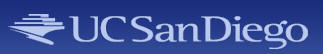 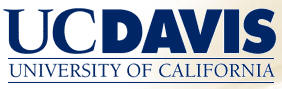 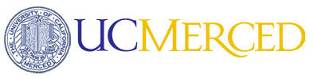 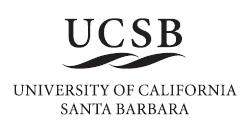 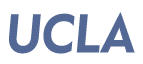 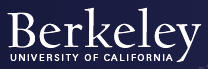 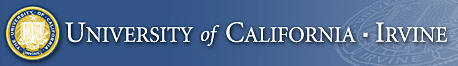 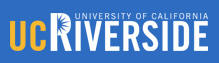 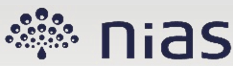 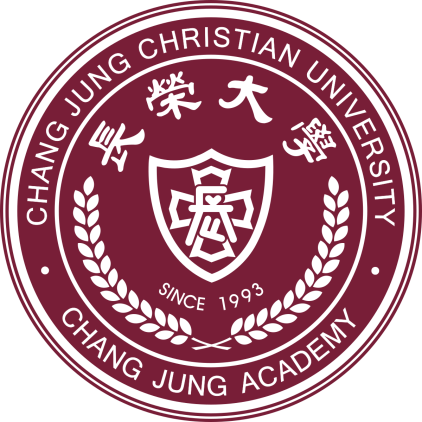 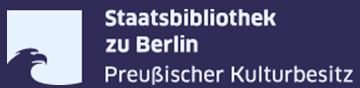 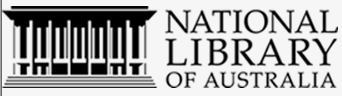 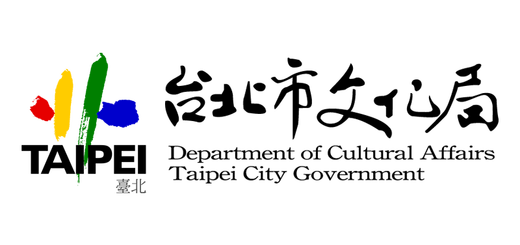 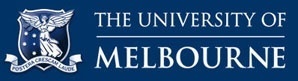 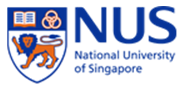 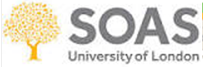 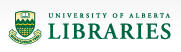 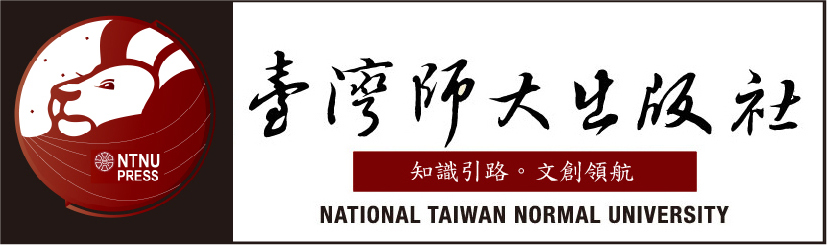 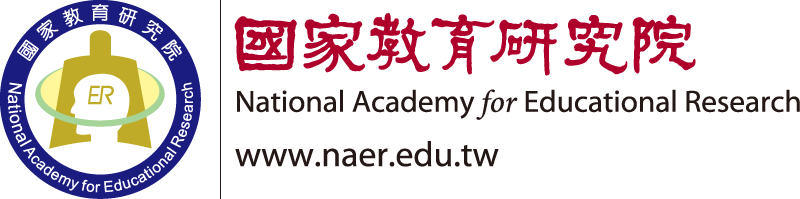 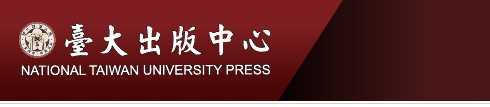 发文渠道
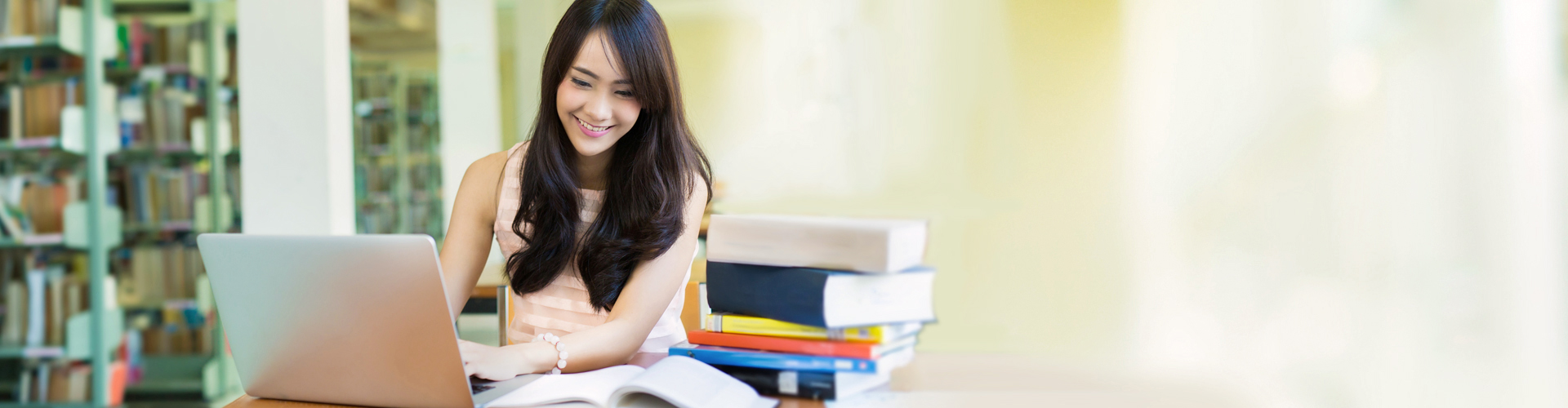 发文渠道
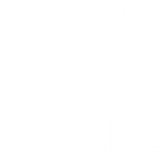 1、大陆学者可授权台湾学术文献数据库收录，提高文献国际影响力，华艺公司支付版权费用。2、 华艺和台湾当地出版社合作，提供文章发表在台湾当地出版社渠道。
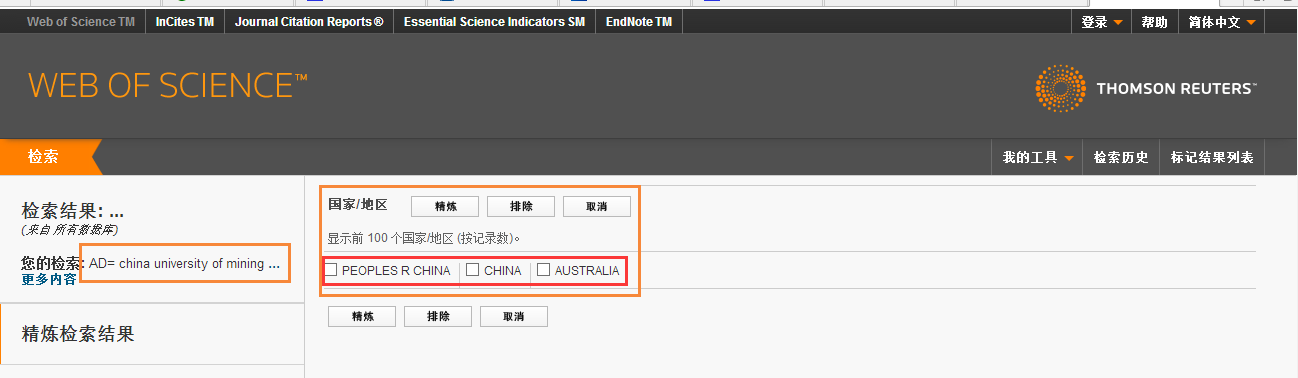 查阅WOS
长安大通过台湾期刊发文国际核心文献（SCI/SSCI）数量=0
引文渠道
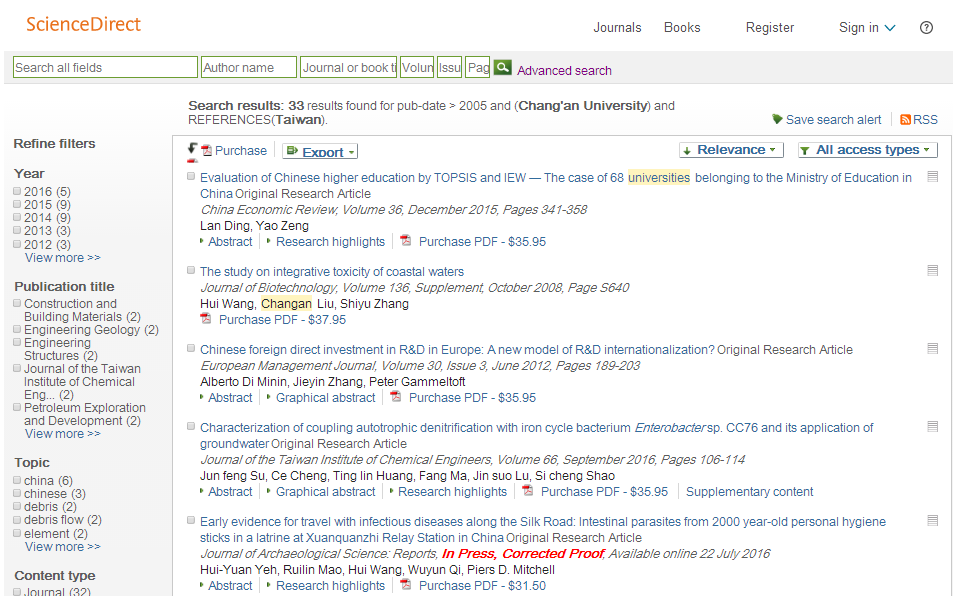 查阅ELSEVIER
长安大发表的国际文献中，06-18年引用过台湾文献的数量仅为33篇

关于我校桥梁相关方向文献，是否可以从台湾文献数据库中引用观点，文献更加出彩？
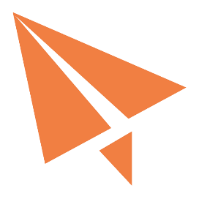 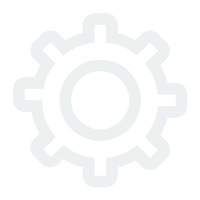 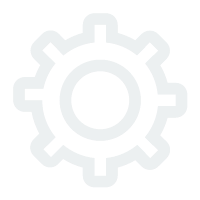 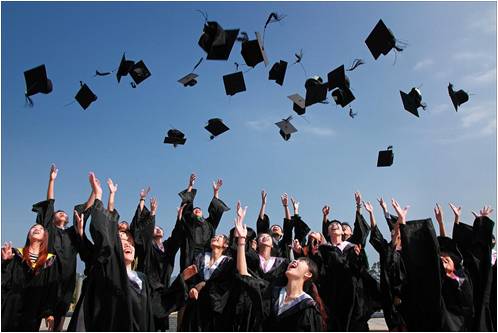 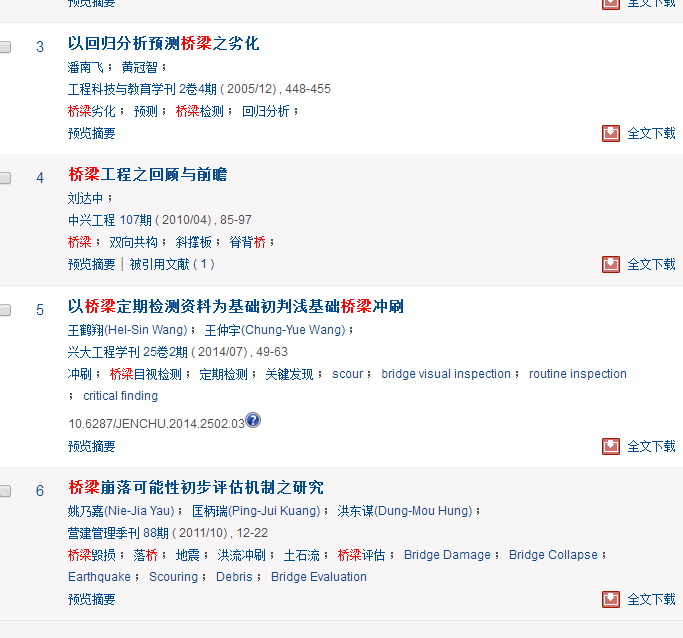 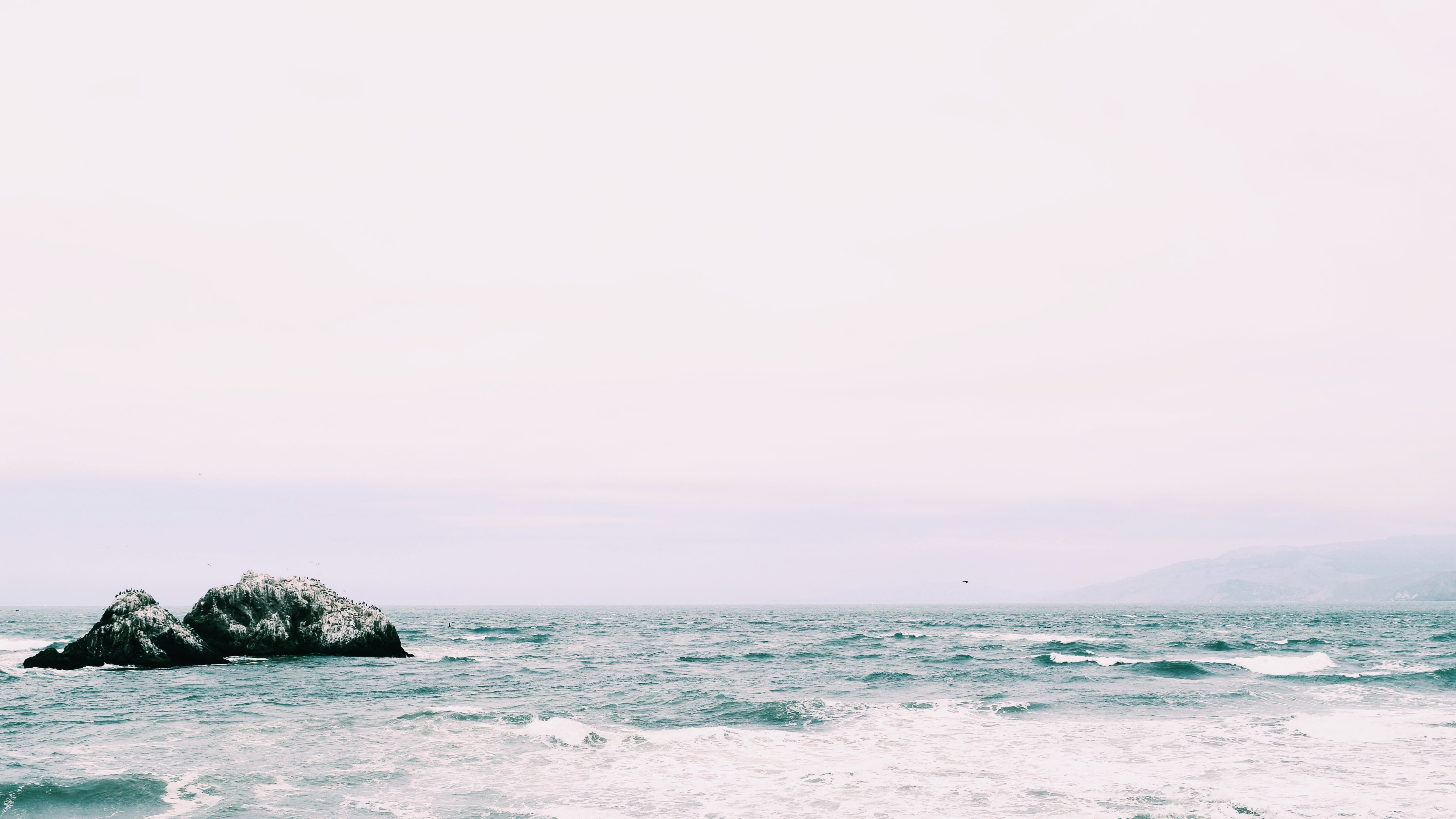 4
数据库简介
特色资源试用帮助
th
发文引文渠道
核心价值
核心价值
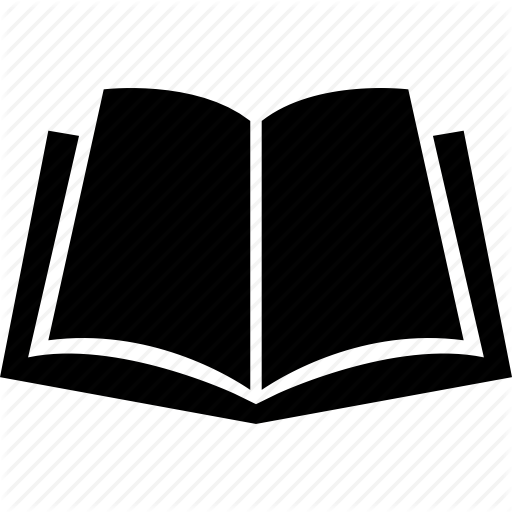 图书馆中文资源必要补充
获取台湾文献唯一渠道，符合大陆学者观点习惯
对比大陆文献更加严谨质量更高
个人化书籍管理
核心价值
核心文献的引用率高，并且可提供发文引文渠道
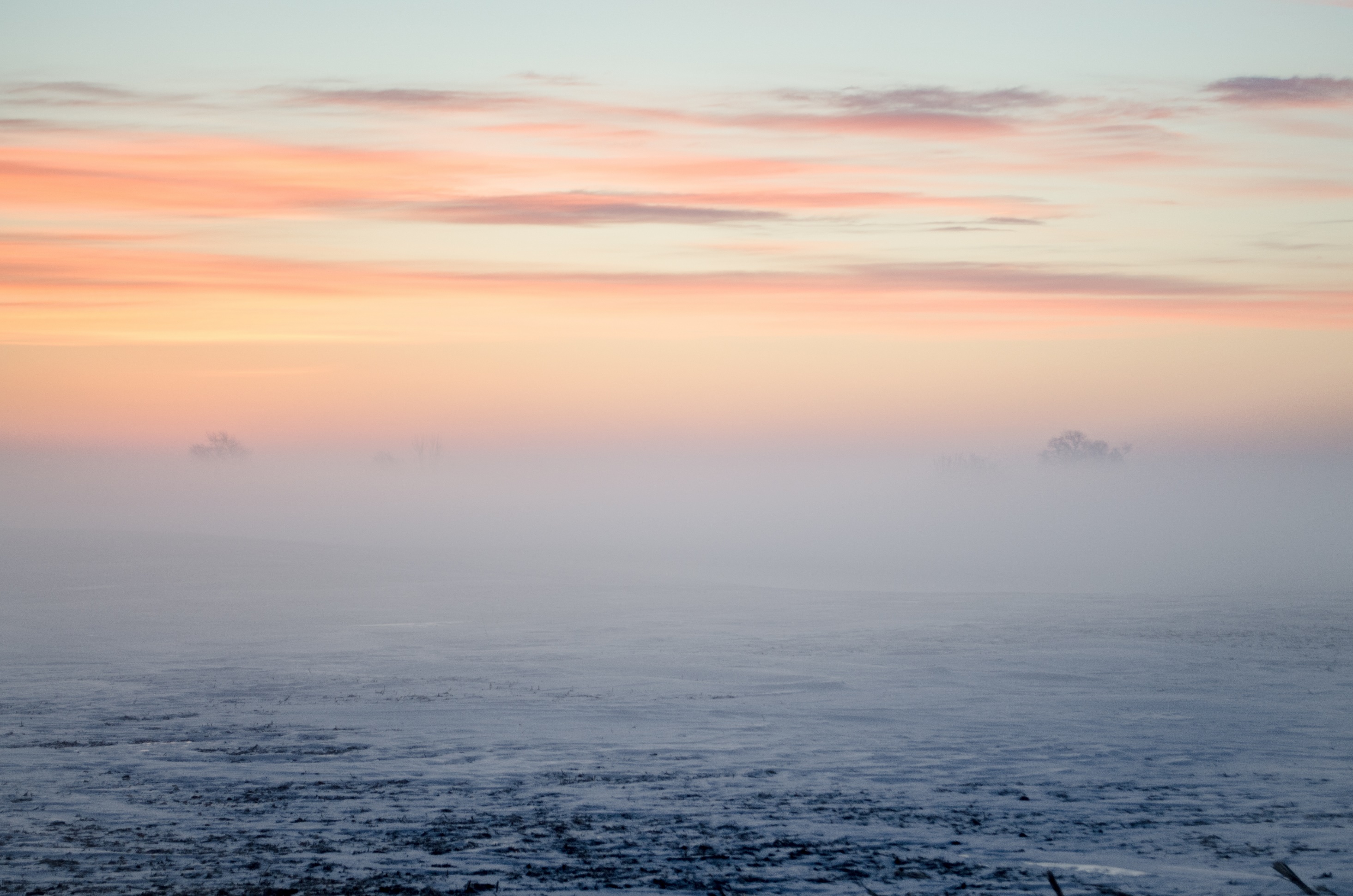 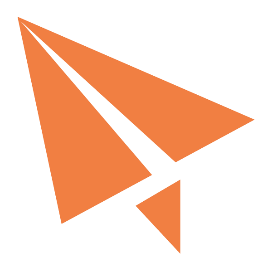 THANKS
西安凡阅网络科技有限公司王晶wangjing@fanyuetech.cnTEL：+86 18717340970QQ:378105460
Thank you for watching